Работа с готовыми программами.Программа «Фраза»
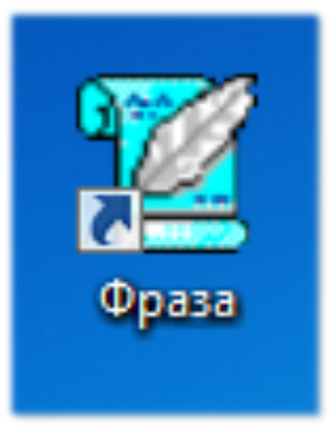 Программа «Академия младшего школьника»
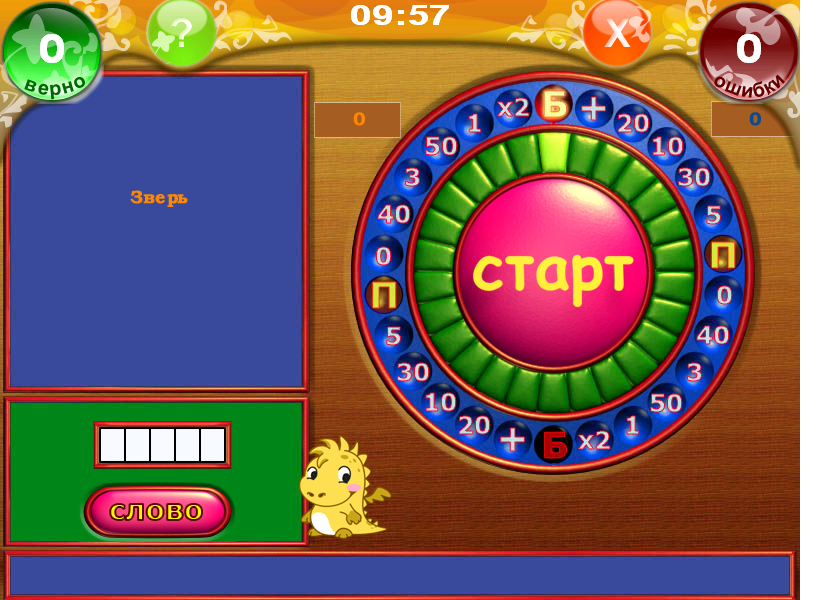 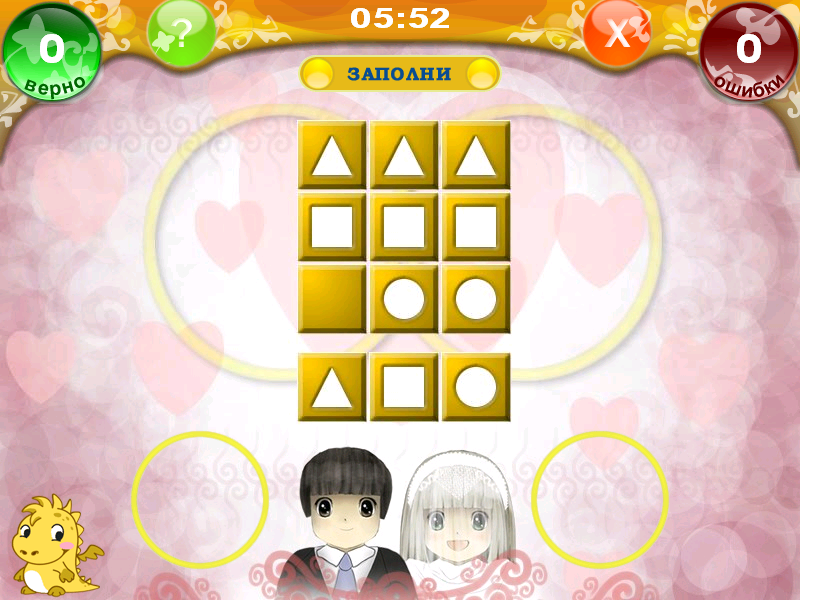 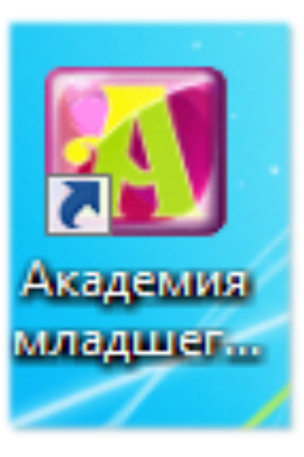 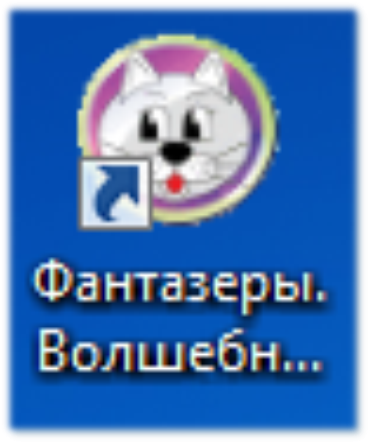 Программа «Фантазёры»
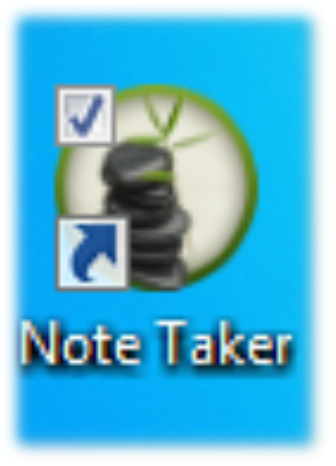 Программа «Заметки»